Формирование коммуникативной компетенции через чтение в рамках реализации ФГОС.
Преподаватель английского языка ГБПОУ ВО «Ковровский медицинский колледж им.Е.И.Смирнова» Солина Татьяна Васильевна
Современная цель обучения иностранному языку - формирование иноязычной коммуникативной компетенции (ИКК), включающей языковую, речевую, социокультурную, компенсаторную и учебно – познавательную.
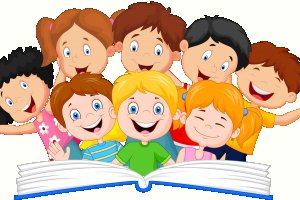 Одно из главных условий успешности обучения — создание максимально аутентичной языковой среды на занятии при методически эффективной организации учебного процесса.
Этапы (стратегии) работы с текстами:
предтекстовый;
текстовый;
послетекстовый.
Стратегии предтекстовой деятельности
«Глоссарий»
«Ориентиры предвосхищения содержания текста»
«Батарея вопросов»
«Предваряющие вопросы»
«Рассечение вопроса»
«Глоссарий»
Цель: актуализация словаря, связанного с темой
Посмотрите на список слов и отметьте те, которые могут быть связаны с текстом
Закончив чтение текста, вернитесь к данным словам (это будет уже послетекстовая стратегия) и посмотрите на значение и употребление слов, использованных в тексте.
«Ориентиры предвосхищения»
Цель: актуализация предшествующих знаний и опыта, имеющих отношение к теме
Прочитайте суждения и отметьте те, с которыми вы согласны
Отметьте их еще раз после прочтения текста. Если ваш ответ изменился, объясните, почему это произошло (послетекстовая стратегия)
«Рассечение вопроса»
Цель: смысловая догадка о возможном содержании текста на основе анализа его заголовка.
Прочитайте заглавие текста и разделите его на смысловые группы.
О чем, как вы думаете, пойдет речь в тексте?
Стратегии текстовой деятельности
Чтение в кружок» (попеременное чтение)
«Чтение про себя с вопросами»
«Чтение про себя с остановками»
«Чтение про себя с пометками»
«Чтение в кружок»
Цель: проверка понимания читаемого вслух текста
По очереди читаем текст по предложениям или по абзацам с переводом на родной язык.
«Чтение про себя с вопросами»
Цель: научить читать вдумчиво, задавая все более усложняющиеся вопросы.
Работа в парах.
Прочитайте про себя первый абзац и задайте вопросы. Напарник отвечает.
Прочитайте про  себя второй абзац. Поменяйтесь ролями.
Инсерт (INSERT)
Этот приём работает на стадии осмысления          содержания
          I —interactive             
   N —noting
    S —system
          E —   effective
            R —reading and
      T —thinking
   Это маркировка  текста значками по мере его чтения.
             « V» — уже знал
             «+» — новое
              «-»  — думал иначе
              «?» — не понял, есть вопросы
     Во время чтения обучающиеся делают на полях пометки; 
     Заполняют таблицу, в которой значки являются заголовками граф.    
     В таблицу тезисно заносятся сведения из текста.
«Чтение про себя с пометками»
Цель: мониторинг понимания читаемого текста и его критический анализ. Используется для работы со сложными научными текстами.
Читатель делает на полях заметки:
+ понял        - не понял          ? надо обсудить
+ согласен  - не согласен  !!  надо обсудить
+ соответствует тому, что знаю
-  противоречит тому, что я знаю
? не понятно, надо получить дополнительные сведения по этому вопросу.
«5-W» — Method
заполняется на стадии осмысления в процессе  работы с информацией

who      what      when         where           why
Стратегии послетекстовой деятельности
«Тайм – аут»
«Проверочный лист»
Тайм - аут
Цель: самопроверка и оценка понимания текста путем обсуждения его в парах и группе
Прочитайте самостоятельно про себя 1-й абзац. Дальше работайте в парах.
Задайте друг другу вопросы уточняющего характера. Если у вас нет уверенности в правильности ответа, вынесите свои вопросы на обсуждение всей группы после завершения работы с текстом.
Проделайте ту же работу со всеми абзацами.
Суммируйте то новое, что вы узнали из текста.
Проверочный лист «Краткий пересказ»
Названа основная мысль текста (Да/Нет)
Названы основные мысли текста и основные детали (Да/Нет)
Присутствует логико-смысловая структура текста (Да/Нет)
Имеются необходимые средства связи, объединяющие главные мысли текста (Да/Нет)
Содержание изложено собственными словами при сохранении лексических единиц авторского текста (Да/Нет)
Вывод
Использование текстов как компонента учебного процесса, способствует формированию иноязычной коммуникативной компетенции обучающихся.